Paper Destruction TeamFull Team Meeting
9 April 2013
Agenda
Welcome Back
2013 Objectives
Plan for meeting objectives
Team, Timelines, & Logistics
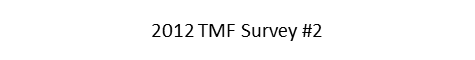 Welcome Back
It’s nearly a year since we have met.
Remember our 2012 successes!
Framework for the Destruction of Paper was finalized
Presented at 7 meetings:
US exL Pharma Meeting in January
EU DIA Annual Meeting in March 
US CBI Meeting in May
US DIA Annual Meeting in June
US EDM Meeting in October
UK exL Pharma Meeting in October
EU EDM Meeting in December
Others?
2013 Objectives
For 2013 the paper destruction team will:
develop and implement a communications strategy to raise widespread awareness of the framework thus ensuring, 
broader industry reviews, and 
framework maturation/ continuous improvement.
2013 Objectives
"For 2013 the paper destruction team will:
develop and implement a communications strategy to raise widespread awareness of the framework thus ensuring 
broader industry reviews and 
framework maturation/ continuous improvement." 

Another important objective:
Framework organization, flow, and consistent writing style
Marry this effort with the assessment of the framework against the MHRA and EMA guidance/reflection paper 
New process map maybe? 
Step 0: how to assess the framework within a company? Marry this with the webinar and general intro presentation
TT involvement – how do you reach the different group – what appeals to each since they are all different
Objective 1 - White Paper & Communications Strategy
Communications Strategy
Multi-pronged efforts
Blogs, Tweets, LinkedIn, etc.
DIA website something or other? 
Standardized (short introductory) presentation alongside Framework?
Publications (DIA, ARMA, etc.)
Webinar – general introduction presentation
Where can we record and store for free.
Rationale for adoption?
Risk-Benefit by Topic Teams – save of resources (people and $), etc.
White Paper – 
Leader – need one
What, Why, When, Who, How
Objective 2 - Expanded Review & Feedback
Reviewed and Feedback 
Where has the framework been submitted for review?
Where else can it be sent?
Has your own organization reviewed and commented?
Is the feedback mechanism too cumbersome?  Another way?

Additional Forums for review & presentation – Who has an “in”?
PRIMO – Pharmaceutical Records Management
Reviewed? 
MER
ARMA
AIIM
Legal professional meeting? Any geared towards Pharma?
Sedona Conference? 
IQPC?
Objective 3 – Framework Maturation/Continuous Improvement
Evaluation Against GCP Guide, Reflection Papers, and EU Directive Update
MHRA GCP Guide
EMA Reflection Paper
EMA releases reflection paper on GCP compliance for trial master files for management, audit and inspection of trials 
The European Medicines Agency released a reflection paper on good clinical practice compliance in relation to paper and/or electronic trial master files for management, audit and inspection of clinical trials. The paper was prepared to gather the requirements of European Union legislation and guidance related to trial master files. The project was deemed necessary by EU GCP International Working Group Inspectors because of questions related to the TMF and inspection findings. Consultation on the paper ends April 30.
European Medicines Agency (2/18/13), Read the reflection paper (2/18/13)
Objective 3 – Framework Maturation/Continuous Improvement (cont.)
Evaluation Against GCP Guide, Reflection Papers, and EU Directive Update 
3.    EU Directive on retention of TMFs
New regulation to standardize a variety aspects
Revised regulation stipulates indefinite retention period for TMF documents (Sponsor and Investigator)
Proposes archiving in EU database, which was proposed for subject data
No formal mechanism for feedback to be submitted. Member of European Parliament can be contacted. The EU Regulation is being sponsored by the Environment, Public Health and Food Safety Committee. The Secretariat can be contacted at:
envi-secretariat@europarl.europa.eu
The Rapporteur is Glenis Willmott glenis.willmott@europarl.europa.eu
The proposed regulation can be downloaded here:
http://www.europarl.europa.eu/sides/getDoc.do?pubRef=-%2f%2fEP%2f%2fNONSGML%2bCOMPARL%2bPE-504.236%2b01%2bDOC%2bPDF%2bV0%2f%2fEN
Others?
Our Org Structure - Alignment of Teams with 2013 Objectives
Previously we had have 5 topic teams (TT)
Regulatory, Records Management, Legal, Technology, and Quality
We will still need a TT perspective
Future Structure?
Team/Project Mgmt: Lisa Mulcahy (with help from Brett Claffee)
Topic Teams (but not as intensive as during development phase)
Leadership: Leah needs to be member not TTL of Regulatory
Confirm time/availability
New Teams:
Communications and White Paper
Evaluation against new guides/opinions
Expanded review and feedback
Framework organization, flow, update, and consistent writing style

Actions for members:
Confirm TT(s) on which you will participate
Confirm new team(s) on which you can contribute
Lisa to organize team leader meeting within next 2-3 weeks